WELCOME to GDD 325
Your New Job
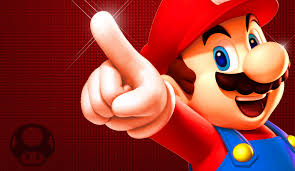 Brent M. Dingle, Ph.D.	               	2016
Game Design and Development Program
Mathematics, Statistics and Computer Science
University of Wisconsin - Stout
Instructor
Brent Dingle, Ph.D.
Office: JHSW, Room 219
Office Hours:
TBA

Office Phone: N/A
Email: dingleb@uwstout.edu
Experience
2013-        :  University of Wisconsin - Stout
2012-2013: Kihon Games
2007-2012: Raytheon Missile Systems
1997-2007: Texas A&M University – College Station
1995-1997: Customer Development Corporation
1994-1995: Caterpillar
1990-1995: Bradley University
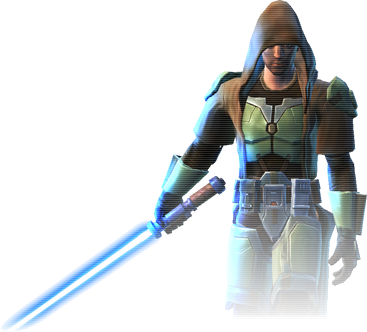 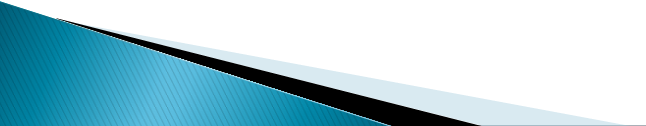 Raytheon Advertising Video circa 2014 or earlier
In Case of Emergency
Locate the exit door
Note the exit paths

If the door cannot be located
it’s too late
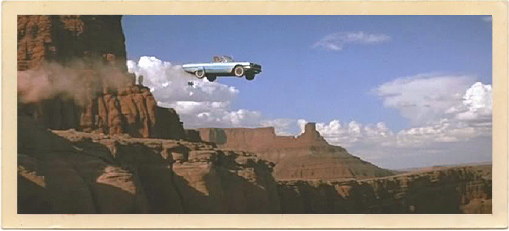 Welcome
Welcome to Your New Job in 2D Game Design and Development!



Let’s begin with an overview of what this job entails…
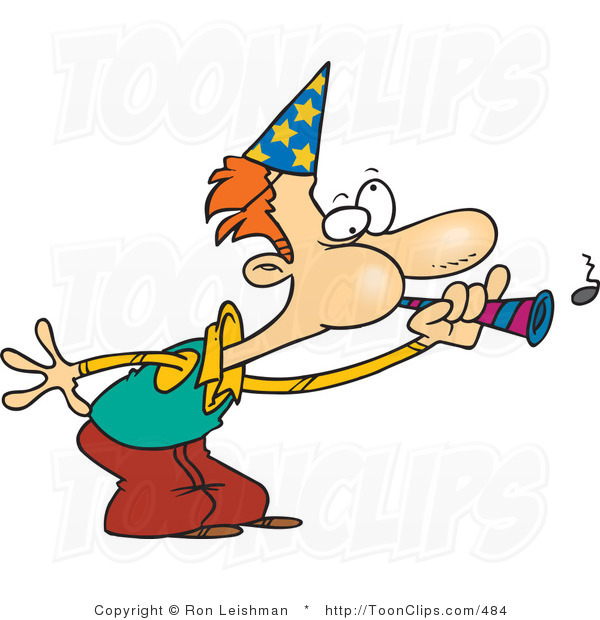 Company Vision Statement
To achieve greatness and affect the world in a positive way through              dedication, commitment,      and creative construction                             of meaningful games
Employee Benefits
Experience working for a Client
Experience working as a Team
Exercise Presentation Skills
Become familiar with approaching design and development from a System Level Perspective

plus much, much, more!
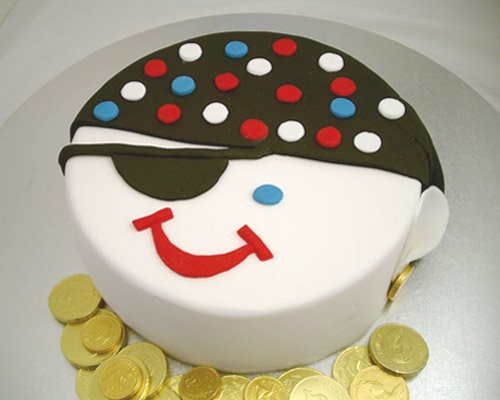 The Subtle Benefits
This is about more than just making a game
You have an opportunity
learn to work as a member of a team in a professional manner

You should practice and improve many of your ‘soft’ skills
Engaging and interacting with others
Evaluating your own work
Estimating time to completion
Professionally responding to criticism
Evaluating the work of others
Giving useful/constructive feedback to others
Managing workload (meeting deadlines)
Responding to dynamic change
Being accountable for what you say you will do (and when)
and more…
Retirement Plan
None Available





HR is working hard to find more options
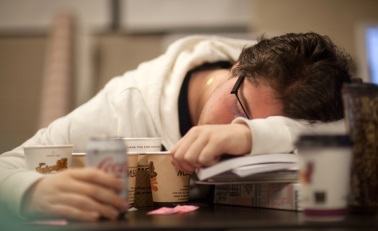 Work Ethic
Take responsibility
for what you do
and for what you do not do

Trust and Believe in yourself
so your teammates can too

Never Lie, Never Cheat, Never Steal
Do not tolerate those who do
Elaboration, Collaboration, and Borrowing
can be acceptable
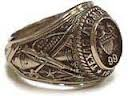 Vacation Days
None
So don’t get sick  =)

Missing class will result in a reduction of your evaluation score
Special consideration can be given
In the event you know you will be gone
Consult with management BEFORE being absent
Tools
This lab

Plus
Whatever else a team agrees to use and has access to
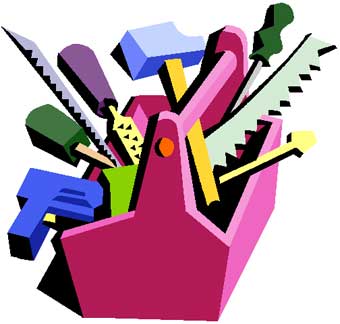 Your Job Description
Work on small independent assignments
very few in number

Complete a game project for a client
Pay Scale
You work for free
You volunteered for this
Work Evaluation
You will be evaluated by
Your Instructors
Your Client
Your Peers
Assignments
Individual Assignments will be given later
on a need-to-know basis
will include
personal webpage online
resume (available from your webpage)
written essay papers

Most of your time will be on a Team Project
Designing and Developing a Game
Project General Setup
Coding
HTML5
Canvas
JavaScript
CSS (Cascading Style Sheets)
try to keep these “minimally used”

Artwork
PNG, JPEG, maybe GIF
Background Images, Sprites, Sprite sheets, Textures…
Transparent and/or layered images may be needed
Project Target Platforms
Default: Firefox
Desired: Firefox, Chrome, Safari, IE
Bonus: Mobile Device Versions of those Browsers

Check with client for what is Needed
General Work and Project Info
Client based game
You will be assigned a team, and your team will be assigned a client

The project is typically 
A 2D environment
Educational (serious) in Nature
A game with a purpose beyond the game itself
So always consider 
How and why will it be educational?
How will you test the educational aspects?
Implicit Product Requirements
Your client project MUST work online
It MUST BE tested online
It MUST BE released online
Each team will be expected to solve this ‘problem’
Solution must be instructor approved

Version control 
Decision on how is the team’s responsibility
System must be instructor approved
So Who’s in Charge?
Clients have the Game Project Vision

Student Teams
Design and Develop the game 
Following the guiding vision of the client

Course Instructors have 
Final say on everything
Control of process
Organizational Chart
GDD Instructors
Client
Client
Client
Client
Team 1
Team 2
Team 3
Team 4
Students
General Work Schedule/Deadlines
Project work will be divided into Sprints
Sprints are 1 to 3 weeks in duration
Usually ending on Mondays

BUT
EVERY WEEK
Meet with your client

AND
Every Sunday
Have a working build
Near Future: Tentative Schedule
CAUTION:   Actual dates will vary from semester to semester
                     and the paired prototype may range from class 7 to 9
Point to Note
Homework:
Next Class have a presentation on yourself
circa 3 minutes, Focus on:
Why should someone want to work with you/hire you
what have you done
what do you like doing/good at doing

Turn in PowerPoint to D2L dropbox before class
also bring laptop to class with presentation on it
MAC users note the need for video converter to plug into projector

See D2L Assignments folder and files for more details
Note on Grading
To encourage Active Participation in Teams
You will have 2 grades
Team(s) Grade 
The general/overall grade for the team product(s)

Individual Grade
The individual’s contribution/effort/… to make the team product(s)
Includes peer evaluations
Also receives a small bump upwards from the individual based assignments (pitches, papers…)
ASIDE: It is unlikely but possible for every individual to score below the team’s product grade… 
it’s called a ‘lucky’ turn of circumstances/outcome of product. 
The opposite is also possible and is called ‘unlucky’ – commonly caused by a bad presentation
Note on Grading
At the end of the semester
if Individual Grade < Team Grade
then Final Grade = Individual Grade

if Individual Grade >= Team Grade
then Final Grade = average of (Individual and Team)
Worked below the average of your team
Worked above the average of your team
In sum
     You want to over-achieve your teammates
     and they likewise… 

thus everybody works (tries hard)
    and individuals do better AND team does better
End Summary
This will be the BEST JOB EVER
until gdd 450

Make friends with ALL your classmates/coworkers
Questions?
Beyond D2L
Examples and informationcan be found online at:
http://docdingle.com/teaching/gdd325/





Continue to more stuff as needed